In search of `True Leadership`in the Cheon Il Guk Era
Chairman, FFWPU-Japan
Yong Choen Song
1.  Introduction
□ Best Education – Sharing Best Practice 
　　　■ ` I `  =  Model of great leadership


□ Today`s lecture on 'Leadership' is about    
　　　■Leadership that ` I ` want to have 
　　　■Type of leadership needed in the Unification
	Movement of Japan that can accomplish the 	great goal of `VISION 2020`
2-1.   Definition of Leadership
□ Misunderstandings and delusions of leadership 
　　■ Leadership is not about a given Position or Power 
　　■ Leadership is not about Ability in a certain area of expertise 
　　■ Self-glorifying Hero is not the true Leader
□ Leadership is not  a `Job` but  rather  a `Responsibility`   
　　■  In Choen Il Guk Era, blessed central families must break out 
          of the Cain and Abel relation of the indemnity period in order 
          to become direct lineal children of God
2-2.   Definition of Leadership
□ What is the Servant Leadership?
　■ Motivated by the parental heart  to live for the sake of others 
　■ Leadership that presents  a  clear  Vision  and  Goal
	One that can meet both the desire of Heavenly Providence 	and
	Earthly desire(membership and world) and  be able to lead with 
	this combined Vision. 
　■ Leadership that helps to grow and develop his  fellow  members
	by nurturing and educating them to become the best they can be
　■ Leadership based on team work(Creating Environment) 　　　　
　■ Leadership model based on faith and moral code
3-1.   Leadership in the Cheon Il Guk Era
■ Etymology of the word `Leadership` (to lead)
	It comes from words `go`, `travel` and `guide`	
	Leader must clearly understand the direction and how to 	guide the group to the destination.　　　　
　　■ Leadership model based on faith and moral code
`It is an action based on True Love to lead and empower the people to be the owners  of the  commonly desired vision`
4-1.   What are leadership responsibilities 		in the Cheon Il Guk Era
■Foundation – Based on Divine Principle, `Four  Position     
    Foundation`   (4PF) and `Origin-Division-Union(ODU) Action`
Great fundamental principle of the creation and development of the cosmos  is hidden in   the `Spatial` Give and Receive action between the Subject and Object centered on God ( 4PF), and the `Temporal` action of ODU. 

① Leadership that realizes  the dream and vision (Alignment)
Leaders must uphold the same dream and vision that God and True  Parents have by uniting vertically with Principle and Truth.  　
Reliability and authority of the leader →　from God and True Parents
Building a common vision between the leaders and members
4-2.   What are leadership responsibilities 		in the Cheon Il Guk Era
② Leadership that can distribute roles and responsibilities.
Responsibility, mission, role and rule making in order to realize the true value of the vision. 
Construct suitable structure and organization for successful execution
Leader must emphasize each role and responsibilities to the  members in order to  realize the vision.
③ Leadership to build team work (through give and receive action)
Help vertical growth (of heart and faith) by constant reciprocal relationship with the origin(God and True Parents)
Help horizontal growth (of character, profession and leadership) by relating to leaders, family and the world
4-3.   What are leadership responsibilities 		in the Cheon Il Guk Era
④ Leadership through self-examination and evaluation 

     - Result of give and receive action centered on Shimjung :    
       `Embodiment`
     - Result of give and receive action centered on Purpose : 
        `New Entity` 
     - Leaders must examine and evaluate both the embodiment (Shimjeong) and the new entity (result) by his/her leadership ability

This is the key to successful development and growth                
of both individual purpose and whole purpose
5-1. The Essence of Decision Making
① Keys to wise and righteous decision to making 

     1) Good faith, character, nature and courage is necessary
          - Faithful, spiritual, ethical conviction is necessary. 
	→　clear Principle mindset, providential understanding, 
                     faithfulness and ministerial ability 
     2) Clear and standardized procedure in order to deal   
        with regular real live challenges
           - Decision making of leaders will be  tested when he/she encounters
             danger and problems.
5-2. The Essence of Decision Making
■ Basic questions we need to ask ourselves in order to  make proper  decisions    
           by  prioritizing and understanding  reality and the current  situation of the   
            organization.
- Where do we stand as Unification Church in Japan? 
 - Where are we heading right now? 
 - Is this road that we are standing on headin in go the direction of eternal   
  Heavenly Providencee, and is it  for the growth and prosperity of all Japan? 
 - If we are not going the right way, where should we be facing and how do 
   we  get there properly from here?
5-3. The Essence of Decision Making
② 3 types of leadership decision making

    1) Manpower (human resources) 
         - The most effective personnel setup in order to realize the vision and purpose
	→　Distribute roles and responsibilities in the best way to maximize      
                      efficiency and productivity.
           - `Personnel management is the key` : Build transparent and fair HR system

    2) Strategy 
         - Establish the most efficient  system  to fulfill the purpose and vision
         - Establish a good  strategy to effectively utilize the entire  
            organization  and  the  human  resources
5-4. The Essence of Decision Making
② 3 types of leadership decision making
    3) Boundary of crisis 
         - There are many critical elements that can differ and   
            jeopardize the 	purpose and mission of the organization
         - There are critical elements that can harm the future of the organization

		     Crisis = Danger + Chance
    4) Practice  
        - The difference between success and failure is not influenced by 
            vision or strategy. 
       -  It depends upon practice. The essence of  leadership is practice.
6-1. Boundary of Leadership
- Leadership can mean  `relationship` 
- The boundary of leadership should be determined by Principle Foundation
   The Principle of Creation centered on True Love, progress and fulfillment of    
   the 3 Great Blessings
① Self-Leadership → As an individual : True Love  
       ■ You are able to love others based on loving yourself
 Before I hope to master the universe, I must first achieve self-perfection!
Love your neighbor as you love yourself!
 　 ■ You must develop your  faith, character and abilities to support 
          what's expected of your given position and responsibility.
6-2. Boundary of Leadership
■ Self-Leadership → Leadership through `following` 
      - Leaders must learn to properly `follow` God and True Parents before  
         leading others
     ex) True Parents have shown us the tradition of following heaven`s will

         ■ Self-Leadership → Leadership through `serving` 
      - Serving Heaven as `Servant Leadership` 

② Central Figure – in the (Realm of ) Abel position 
			 → Respect and Reliability
   ■ First (Realm of) Abel -  God, TP and Spiritual world 
   ■ Second (Realm of) Abel - Central Figure above you
6-3. Boundary of Leadership
③ Peer → Communication and sacrifice (team work) 
   ■ Standard of evaluation for the leadership of True Love 




④ Underling(Member) – in the (Realm of) Cain position 
			→ Honesty, Trust and Transparency　
   ■ Leadership by communication and trusting with responsibility
　■ Honest and transparent leaders trusted by God
Leaders that are respected and trusted by (Realm of) Cain position
It is not about saving yourself  by standing  on others, but rather how you can sacrifice for the success of others.
Four fundamental components 
	of a True Love Leadership
① Prototype and model of a True Love Leadership 
					in the Choen Il Guk Era 
   ■ United embodiment of the 3 great subject philosophy
      - True Parents :  Parent of Shimjeong and Love
      - True Teacher : Truth and Character 
      - True Owner : Expertise in knowledge and accountability
② Four fundamental components of a True love leadership
2. Leadership of `a man as good as his words`
1. Leadership to come together as one
3. Creative and Productive Leadership
4. High quality creative  leadership
8-1. True Love Leadership of True Parents
① Leadership based on God`s calling 
   ■ If you want to be able to answer  God`s calling 



② Leader of Vision
   ■ Leadership  based  on  proposing  proper  direction   
        and purpose, instead of speed
   ■ True Parents -  Have lived and shown  God`s  vision 
 		  and ideal of creation to the whole humanity
Prayer, 
Condition
Truth, 
Words
Shimjeong,
Holy Spirit
8-2. True Love Leadership of True Parents
③ Leader of Passion  
   ■ Where does True Parents` passion come from? 
 -  Understanding God`s heart and vision and purpose of the providence

④ Leader who practices prayer
   ■ Leaders that posses spirituality to communicate with heaven through prayer in order to confirm and understand everything and practice it 
⑤ Leader with great effort in preparation 
   ■ An effort to properly guide heavenly fortune and blessing
8-3. True Love Leadership of True Parents
⑥ Leader that wins decisively against Satan   
   ■ Heavenly Leader -  Persecuted and attacked by Satan
 -  Bring Satan to natural surrender through True Love, Wisdom and courage

⑦ Leader of exemplary lifestyle  
   ■ By living a model life like God our creator

⑧ Leader with mission to bring glory to heaven and 
     to end God`s long grief 
   ■ Leader that rescues humanity and relieves  Gods` agony

⑨ Leader with great effort in preparation
9.  Abilities of True Love Leadership
■ Type of abilities True Love Leader must acquire
1. Analyze information and
         ability to utilize it
2. Decisiveness
3. Ability to utilize people with love
4. Self-Control  and self-governance
5. Honesty, sincerity, 
                            transparency
6. Humbleness
7. Ability to read Heaven`s heart and Providential Rhythm
10-1. Hindrance to the 
			True Love Leadership
■ External disturbance leader must be aware of
1) Human - Abel (Realm), Cain (Realm) & Peer
2) Cultural and Social restrictions
3) Incorrect tradition and bureaucracy 
			built  up force of habit
4) Lack of mutual communication effort
10-2. Disturbing element to the 
			True Love Leadership
■ Internal disturbance leader must be aware of
1) Being overly busyness and pressure by work
2) Lack of honesty, ethics and transparency
3) Arrogance, self-righteousness & sense of inferiority
11-1. Conclusion
■ Leaders must exercise the True Love Leadership
      - Primarily  : Pastors 
      - Secondarily  : All members including `Blessed Central Families` 
	-  Home Church and New Tribal Messiah
  ■ Driving Force of Japan for accomplishment of Vision 2020
Mutual guidance & support between pastors and membership centered on True Love Leadership
Happy family, healthy church and 
Unification movement that can 
contribute to the nation and the world
11-2. Conclusion
■ One must face the change - that starts with `I`
       - We must transform ourselves to realize the heavenly 
         providence  and the happiness of humanity
       - What benefits can we see from these changes?
       - Motivation for You and I to make changes 
  ■ What is the purpose and where is the direction of this     
          transformation of leadership of Unification Family heading to ?
True Love Leader like God the creator,
 that can proceed with absolute faith of 
heaven and trust from Cain & Abel
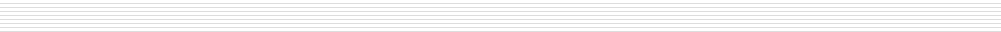 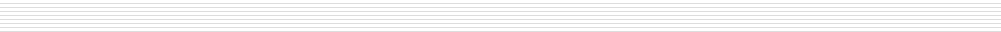 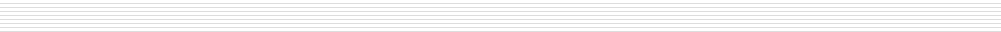 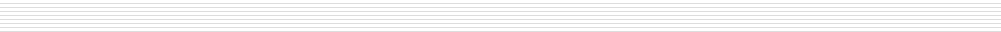 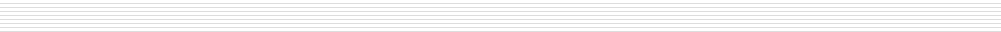 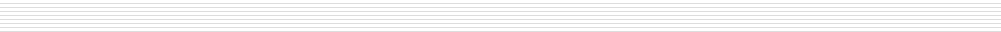 Thank you very much!
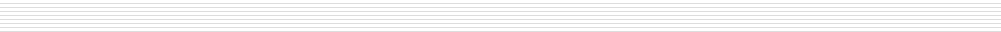 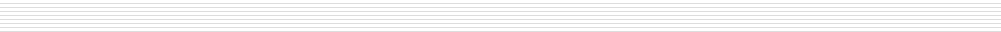 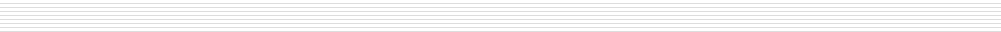 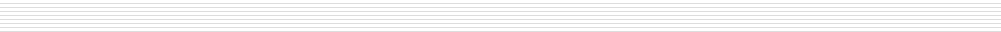 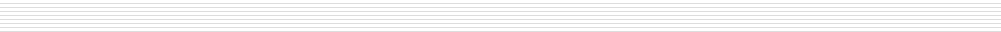 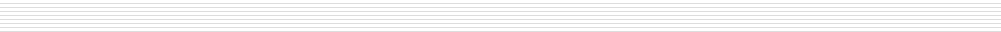 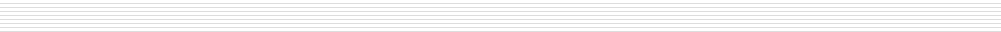 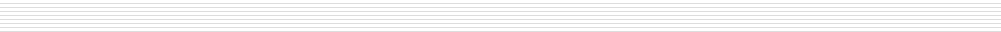